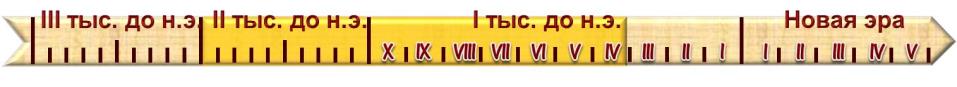 ОБЩИЙ ВЗГЛЯД НА ДРЕВНЮЮ ГРЕЦИЮ
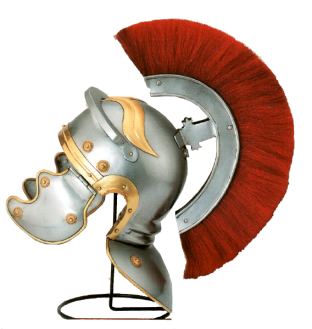 Образовательная система «Школа 2100». 
Данилов Д.Д. и др. Всеобщая история. 5 класс. История Древнего мира. 
Автор презентации: Казаринова Н.В. (учитель, г. Йошкар-Ола)
© ООО «Баласс», 2012
[Speaker Notes: Адрес рисунка - http://img822.imageshack.us/img822/1515/imgstc4nvrmrmojpg.png]
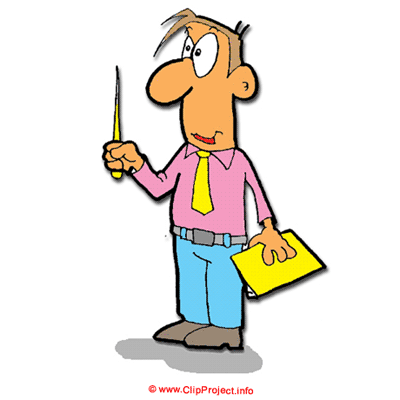 ВСПОМИНАЕМ ТО, ЧТО ЗНАЕМ
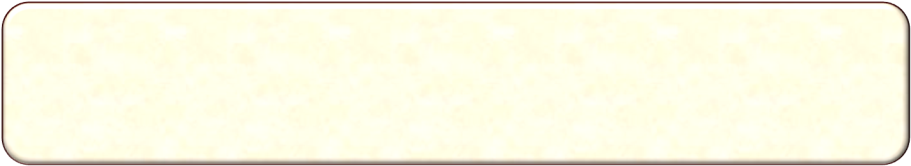 Необходимый уровень. Опираясь на данные схемы в учебнике на с. 280–281, определите, какую часть Древней истории вы изучили.
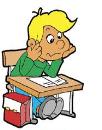 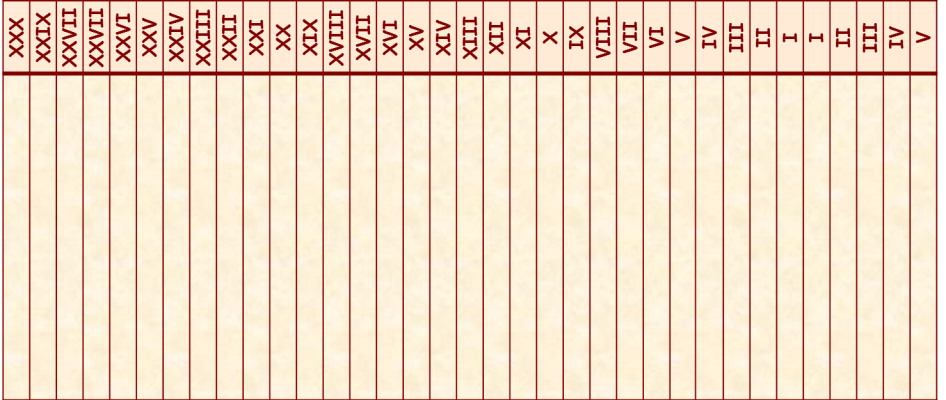 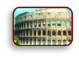 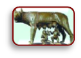 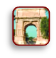 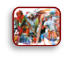 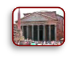 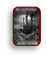 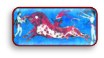 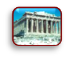 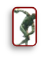 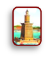 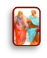 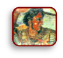 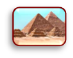 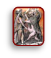 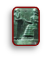 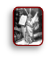 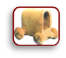 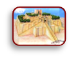 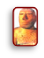 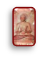 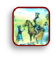 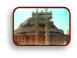 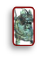 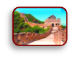 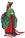 [Speaker Notes: рисунок со стр. 280-281. На слайде не указаны текстовые вставки]
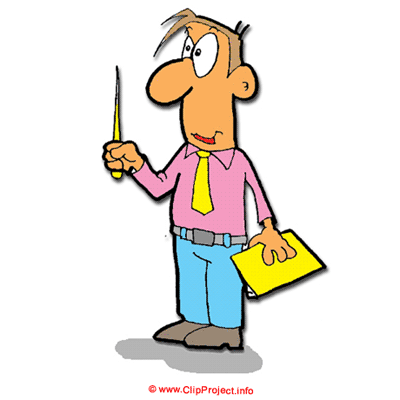 ВСПОМИНАЕМ ТО, ЧТО ЗНАЕМ
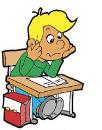 Необходимый уровень. Закрась на ленте времени эпоху, охватывающую историю Древней Греции.
[Speaker Notes: Для выполнения задания необходимо воспользоваться встроенными средствами Microsoft  PPT в режиме просмотра (инструмент «ПЕРО»)]
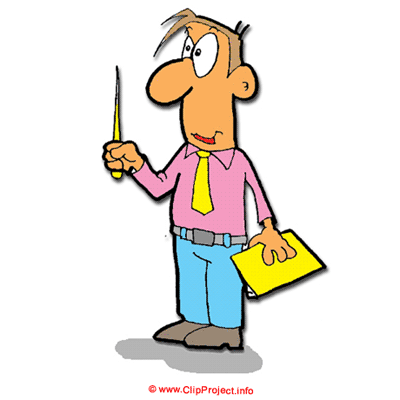 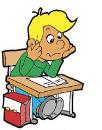 Повышенный уровень. Известно, что первые Олимпийские игры состоялись в 776 г. до н.э. Сделай соответствующую отметку 1 на ленте времени. Подсчитай, сколько веков назад произошло это событие.
Максимальный уровень. Отметь на ленте времени ещё какое–нибудь известное тебе событие 2 из истории Древней Греции, не изученное на уроках.
[Speaker Notes: Для выполнения задания необходимо воспользоваться встроенными средствами Microsoft  PPT в режиме просмотра (инструмент «ПЕРО»)]
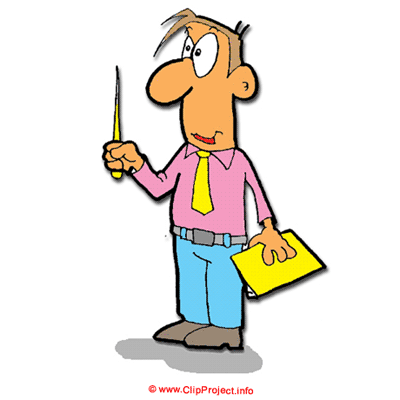 ВСПОМИНАЕМ ТО, ЧТО ЗНАЕМ
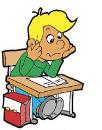 Повышенный уровень. Распредели слова, обозначающие различные понятия
древнегреческой цивилизации, на две группы.
Аристократы, варвары, колонии, права и обязанности, полисы, граждане, фаланга, стратег, триера, агора, демос; науки: история, география, философия; педагог, драма, комедия, трагедия, стадион, лаконичность, гимнасии, портик, амфора.
[Speaker Notes: Для выполнения задания необходимо воспользоваться встроенными средствами Microsoft  PPT в режиме просмотра (инструмент «ПЕРО»)]
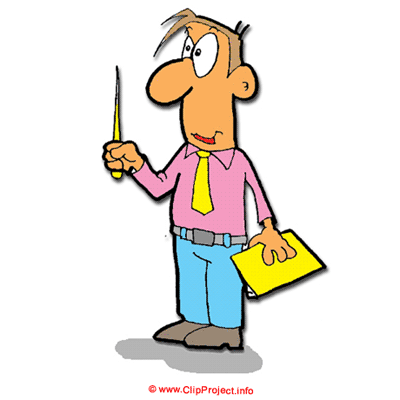 ОТКРЫВАЕМ НОВЫЕ ЗНАНИЯ
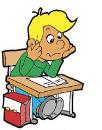 1. ГЛАВНЫЕ ЧЕРТЫ АНТИЧНОГО ЗАПАДА
2. ОТЛИЧИЯ АНТИЧНОГО ЗАПАДА ОТ ДРЕВНЕГО ВОСТОКА
3. ЧЕЛОВЕК НА ЗАПАДЕ И НА ВОСТОКЕ
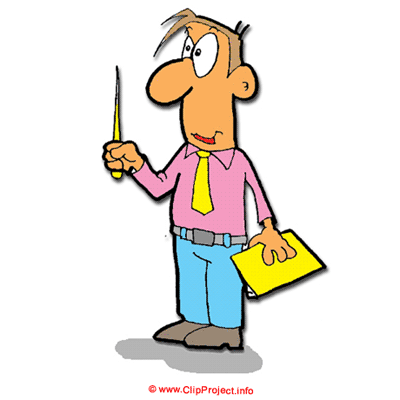 ГЛАВНЫЕ ЧЕРТЫ АНТИЧНОГО ЗАПАДА
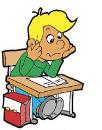 1. В каких природных условиях они возникли?
2. Главным занятием было …
3. Кто считался обладателем власти?
[Speaker Notes: Кнопка – ссылка на скрытый слайд с картой.
Рисунок гончара - http://www.proza.ru/pics/2013/02/15/960.gif]
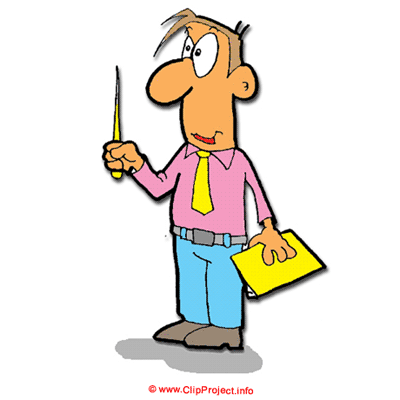 ГЛАВНЫЕ ЧЕРТЫ АНТИЧНОГО ЗАПАДА
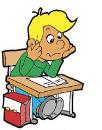 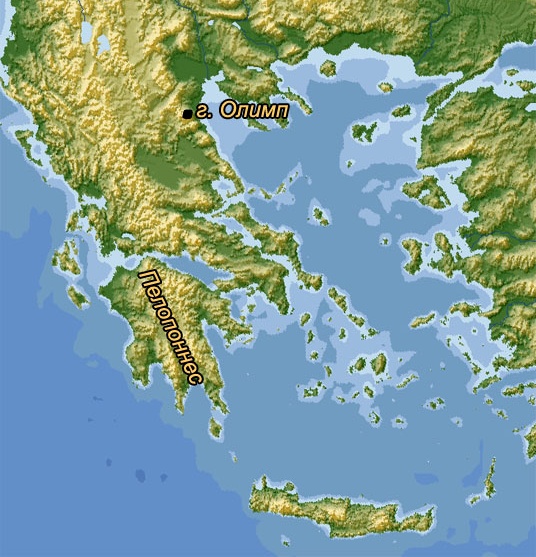 [Speaker Notes: Переход на предыдущий слайд по кнопке]
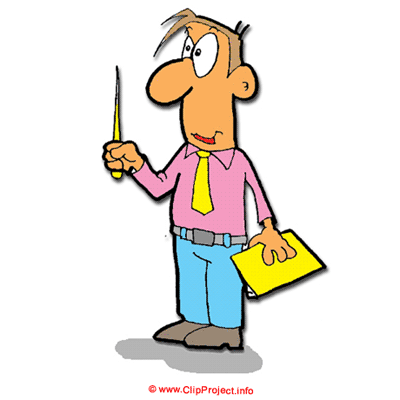 ГЛАВНЫЕ ЧЕРТЫ АНТИЧНОГО ЗАПАДА
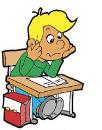 4. Большинство земель и имущество было
собственностью …, которое(-ые) могло(-ли)... и было(-и) должно(-ы) ...
5. Большинство должностных лиц назначалось или выбиралось?
[Speaker Notes: Кнопка – ссылка на скрытый слайд с картой.]
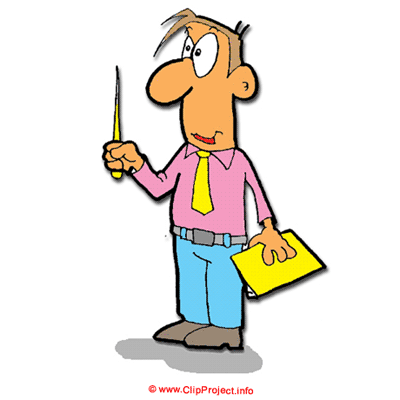 ГЛАВНЫЕ ЧЕРТЫ АНТИЧНОГО ЗАПАДА
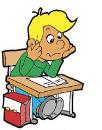 6. Все свободные граждане государства были одинаково равны в основных правах или бесправны перед государством?
7. Место человека в обществе во многом определялось его происхождением или личными заслугами?
[Speaker Notes: Кнопка – ссылка на скрытый слайд с картой.]
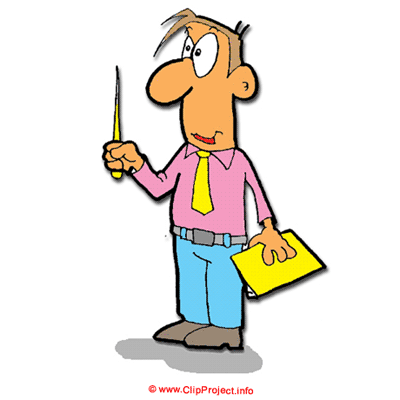 ГЛАВНЫЕ ЧЕРТЫ АНТИЧНОГО ЗАПАДА
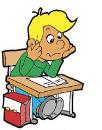 8. Люди больше ценили общественный порядок или личную свободу?
9. Что люди чаще всего приветствовали, не осуждали?
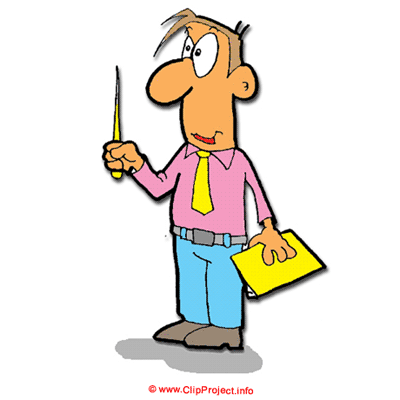 ЧЕЛОВЕК НА ЗАПАДЕ И НА ВОСТОКЕ
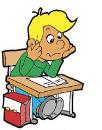 Есть мнение, что на античном Западе (в Греции) человеческая личность была полностью свободна, а на Древнем Востоке личностей не было вообще, человек был полностью бесправен в глазах деспотичной власти. Попробуй подтвердить или опровергнуть эту точку зрения с помощью аргументов и фактов.
[Speaker Notes: Анимация поставлена на щелчок. Происходит выцветание задания и появление таблицы. Заполнение таблицы в режиме просмотра происходит при использовании встроенных средств Microsoft PPT]
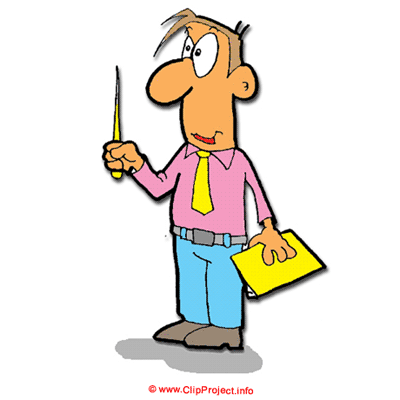 ЧЕЛОВЕК НА ЗАПАДЕ И НА ВОСТОКЕ
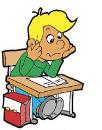 Необходимый уровень. Приведи один-два аргумента и факта в подтверждение этого мнения.
Повышенный уровень. Приведи один-два аргумента и факта в опровержение этого мнения.
Максимальный уровень. Представь аргументы и факты как в подтверждение, так и в опровержение этого мнения.
[Speaker Notes: Анимация поставлена на щелчок. Происходит выцветание задания и появление таблицы. Заполнение таблицы в режиме просмотра происходит при использовании встроенных средств Microsoft PPT]
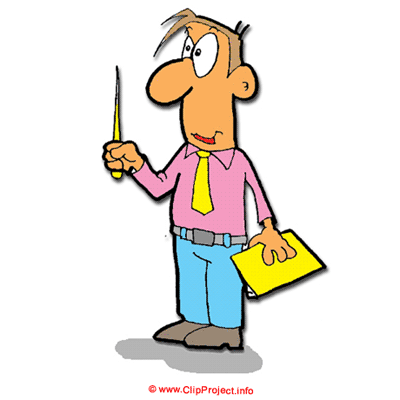 ПРИМЕНЯЕМ НОВЫЕ ЗНАНИЯ
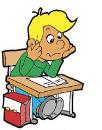 Представь такую ситуацию: жители района узнали, что парк, где они гуляют с детьми, будет вырублен под строительство рынка. На возмущённые вопросы жителей начальник районной управы ответил: «Вы же цивилизованные люди и должны подчиниться!»
[Speaker Notes: Анимация поставлена на щелчок. Происходит выцветание задания и появление таблицы. Заполнение таблицы в режиме просмотра происходит при использовании встроенных средств Microsoft PPT]
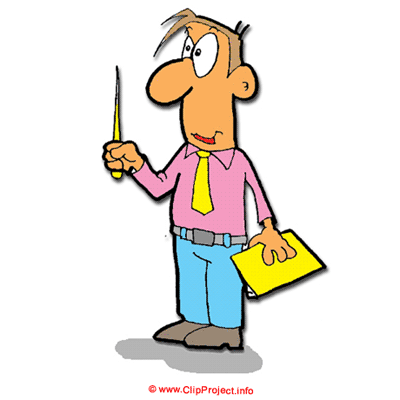 ПРИМЕНЯЕМ НОВЫЕ ЗНАНИЯ
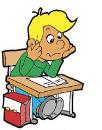 Необходимый уровень. Какие права граждан нарушены в данной ситуации? Свой ответ запиши.
Повышенный уровень. Как ты считаешь, можно ли противостоять действиям начальника, оставаясь при этом цивилизованными людьми? Выскажи своё мнение, использовав для аргументов знания о действиях граждан древнегреческих полисов.
[Speaker Notes: Анимация поставлена на щелчок. Происходит выцветание задания и появление таблицы. Заполнение таблицы в режиме просмотра происходит при использовании встроенных средств Microsoft PPT]